Endogenous rewards  promote  cooperation
内生奖励对合作的促进作用
Chun-Lei Yang, Boyu Zhang, Gary Charness, Cong Li, and Jaimie W.Lien


汇报人：陈卓君
2018年10月18日
公共物品博弈 (Public Goods Game, PGG)
The public goods game is a standard of experimental economics. In the basic game, subjects secretly choose how many of their private tokens to put into a public pot. The tokens in this pot are multiplied by a factor (greater than one and less than the number of players, N) and this "public good" payoff is evenly divided among players. Each subject also keeps the tokens they do not contribute.
因此，受试者有十足的动机捐献(contribute)较少的代币,从而使自己的收益增加。
事实上，标准PGG的唯一纳什均衡是每个人都不捐献。
重复交互 Repeated interactions
  名誉        Reputation
  惩罚        Punishment

以往的研究指出惩罚能够有效地促进合作，但是一般会导致社会整体收益下降。
本研究提出了一种能够高效地促进公共品博弈中合作行为的奖励机制：首先通过税收方式建立奖励基金，然后参与者们根据其他人在公共物品博弈中的贡献，投票决定奖励基金的分配方式。
具有内生奖励的PGG机制：一个两阶段博弈。
第一阶段即标准PGG，而在第二阶段开始时，向每位被试者收取其第一阶段收入的一定比例纳入总奖励，将总奖励分配权交给每位被试者进行分配。
实验设定
每组有4名互相不知道身份的被试者，进行20轮博弈。
CR experiment

先进行10轮标准PGG（CR1）
只有一阶段：每人初始获得20点，任意选择贡献多少点到公共账户，剩余的留在私人账户内。公共账户中的点数将乘以1.6以后平均分配给4名被试者。
在每一轮结束后，可以看到各被试者贡献了多少。
CR1收益 = 第一阶段收益 = 私人账户中的点数 + 公共账户总点数 * 1.6 / 4

随后进行10轮有内生奖励的PGG（CR2）
由两阶段构成：第一阶段与CR1相同。第二阶段：向每位被试者收取其第一阶段收益的20%，作为总奖励，将总奖励平均分为120份，每人有30份的分配权，可以自由投票给其他3组被试者。
第二阶段收益 = 从其他被试者处获得的票数/ 120 * 奖励总数
CR2收益 = 第一阶段收益 * 80% + 第二阶段收益
实验设定
每组有4名互相不知道身份的被试者，进行20轮博弈。
RC experiment

内容与CR相同，只是顺序相反。
即先进行10轮有内生奖励的PGG（RC1）
再进行10轮标准PGG（RC2）
实验结果
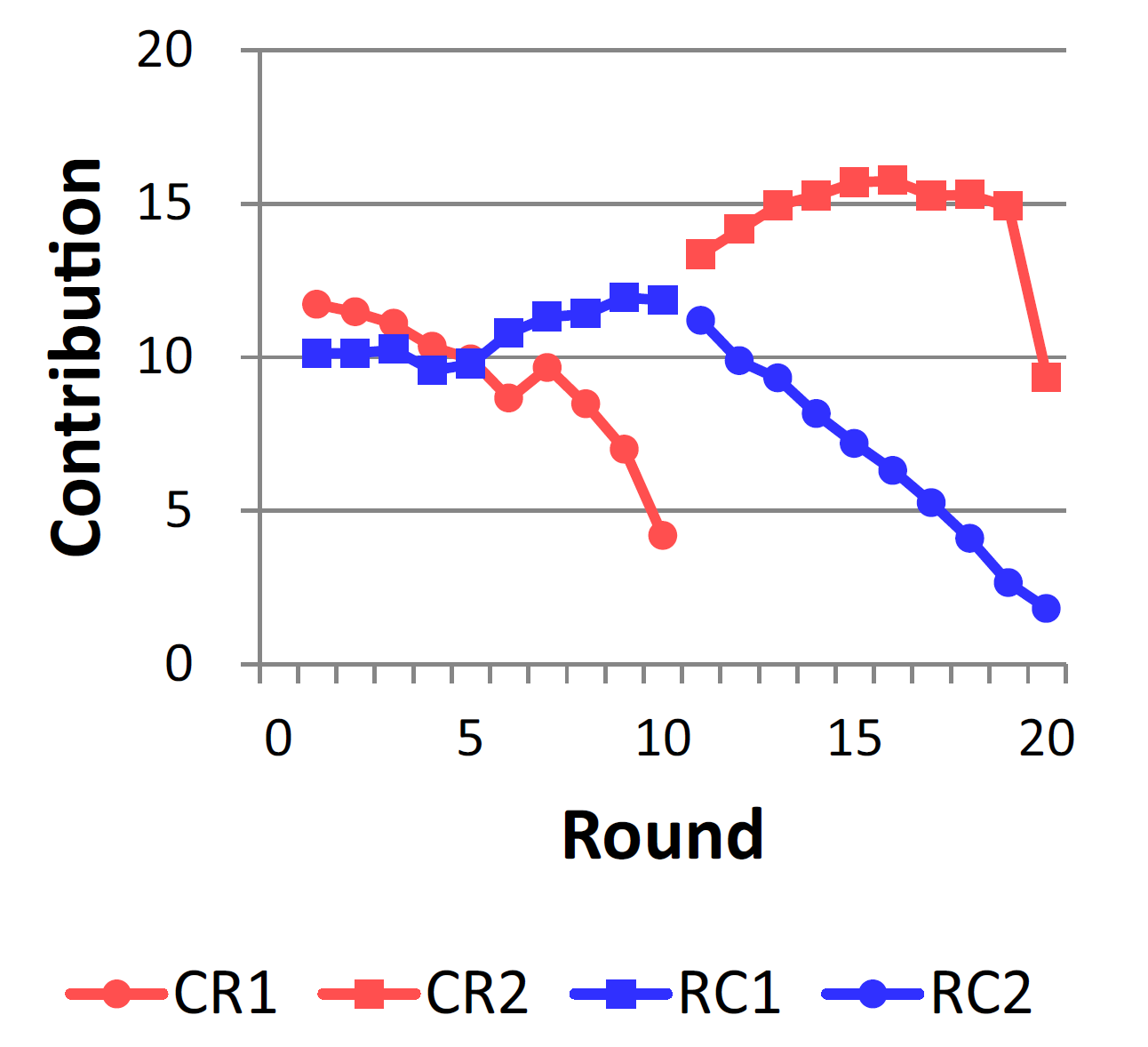 博弈轮次与平均贡献：


可以看到，在控制组CR1和RC2中，平均贡献呈下降趋势。
而在有奖励的实验组CR2和RC1中，该下降趋势被逆转。
结论：奖励机制促进了合作
还有其他因素促成合作吗？
从被试者的角度入手进行分析
进一步设定 Model of conditional cooperation
进一步设定 Model of conditional cooperation
进一步设定 Model of conditional cooperation
数值模拟 Simulations
处理 

根据观察到的合作趋势，将被试者的行动分为三类：
cooperating合作型，conforming一致型，defecting背叛型
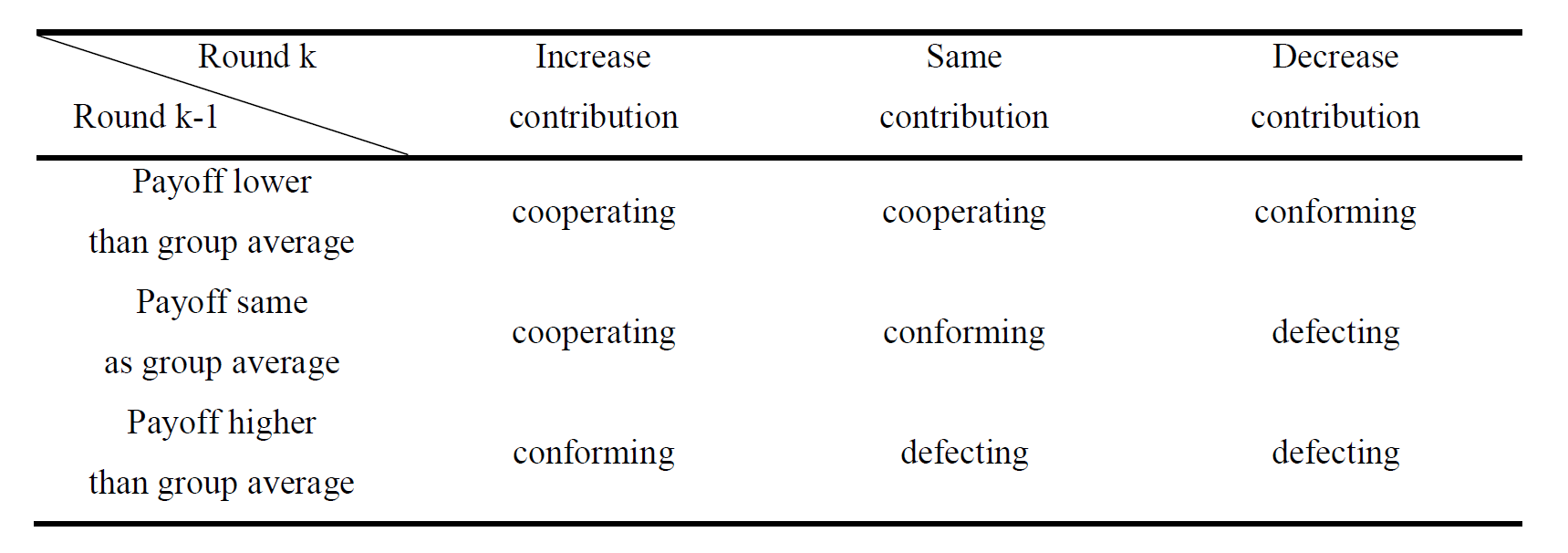 数值模拟 Simulations
处理 

根据观察到的合作趋势，将被试者的行动分为三类：
cooperating合作型，conforming一致型，defecting背叛型
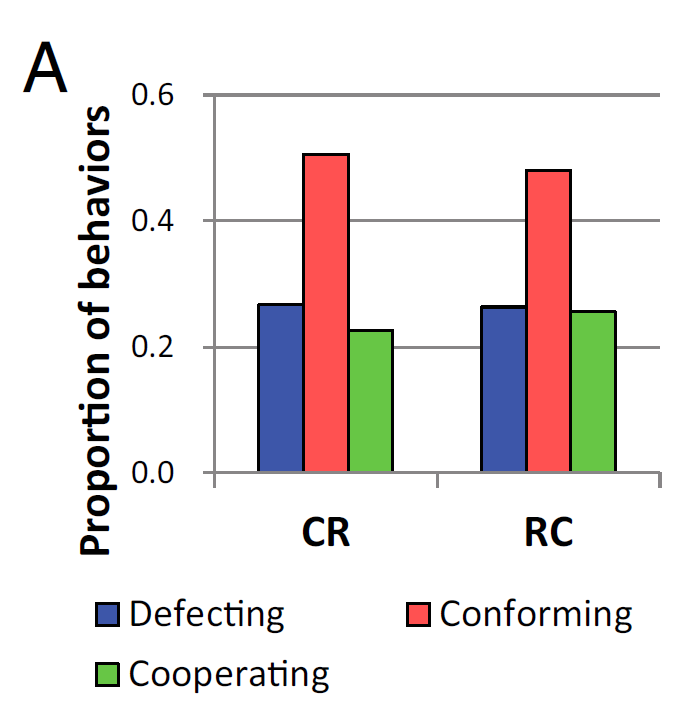 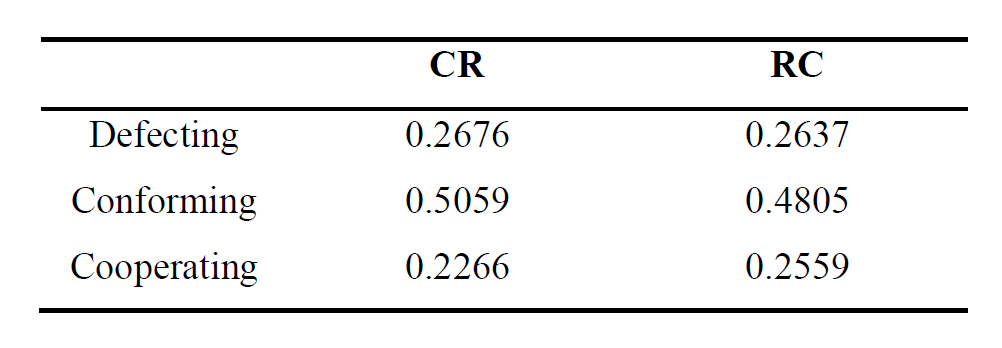 数值模拟 Simulations
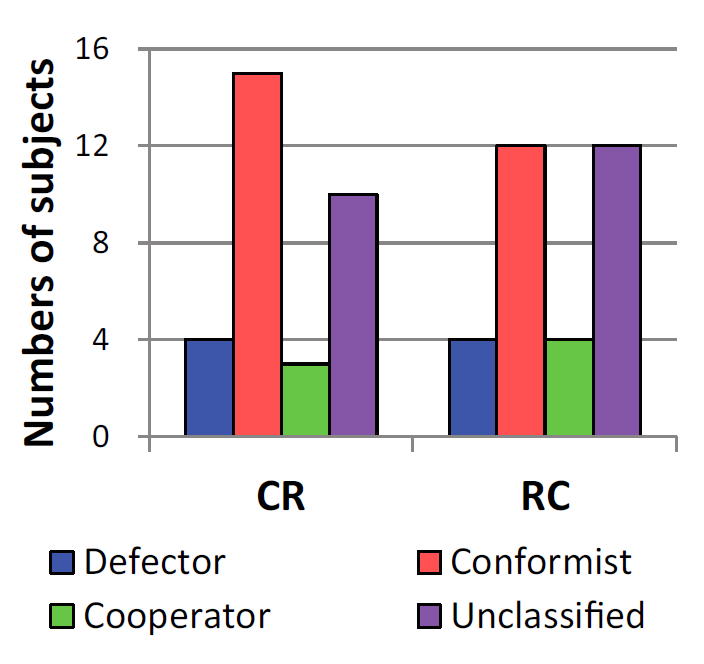 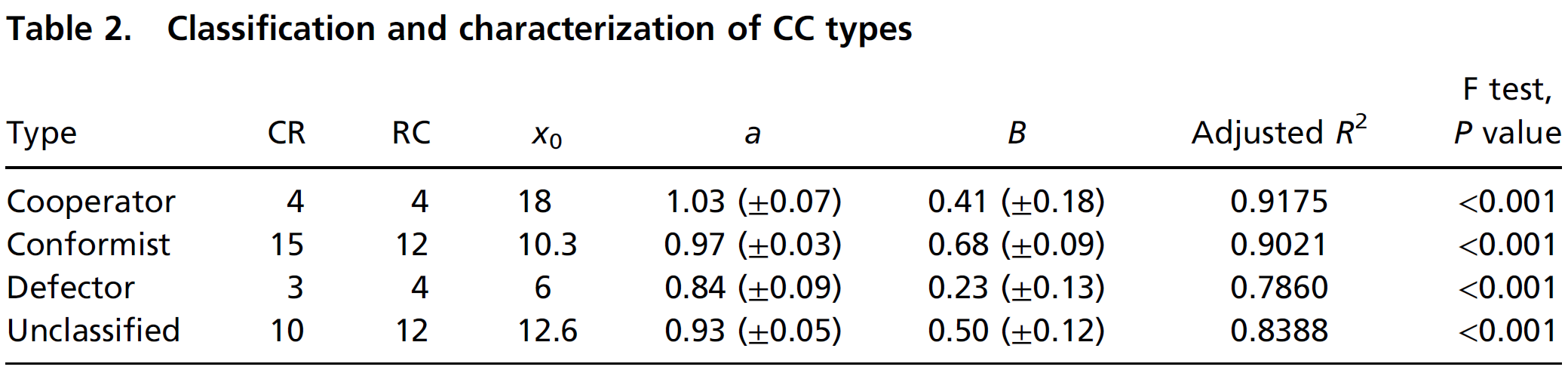 [Speaker Notes: 从表2可以看出，基于这种分类的回归是显著的，作者另外还进行了稳健性检验，表明了该分类是可靠的。]
数值模拟 Simulations
模拟 

分类完毕后，作者关注的另一个问题是，这三种类型的典型群体会如何影响合作水平的上升或下降？以及有奖励和无奖励情况是否会导致不同的趋势？
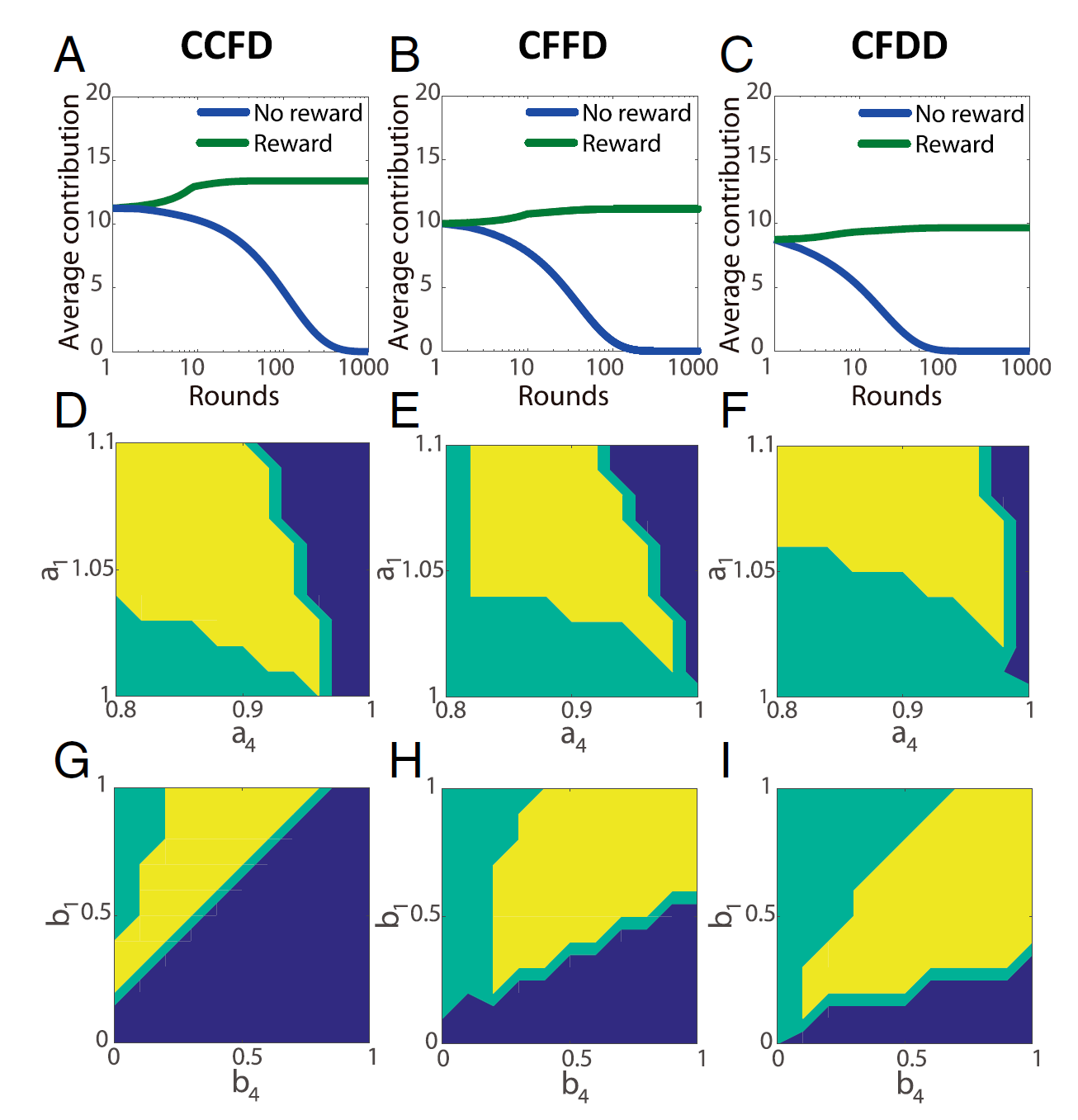 数值模拟 Simulations
数值模拟 Simulations
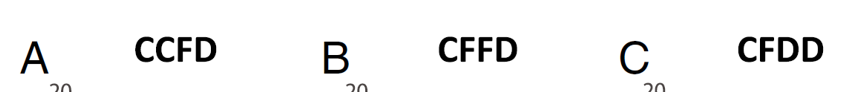 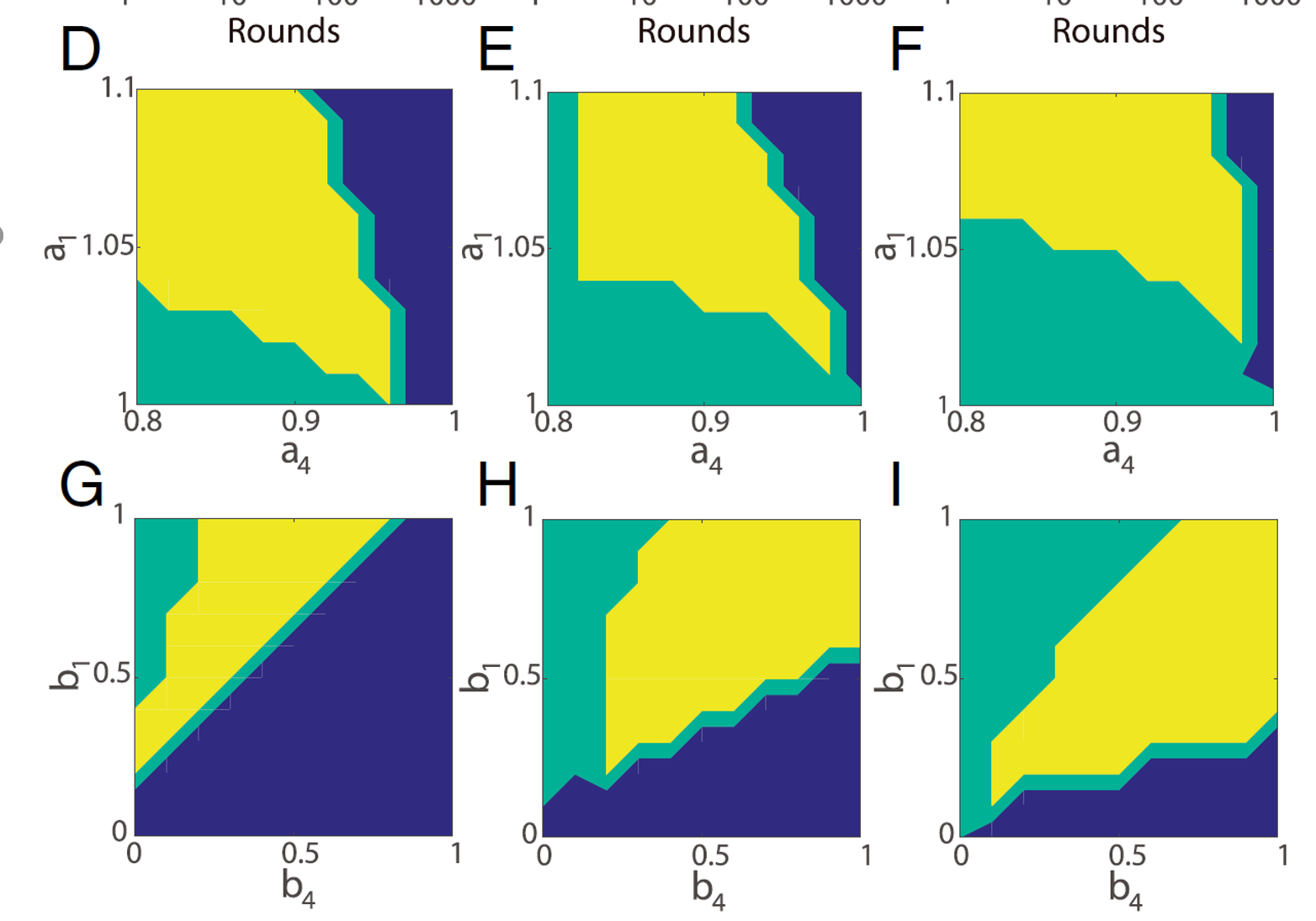 绿色区域：有奖励与无奖励的两种情况出现明显二分差异(bifurcation)，其中有奖励情况下的平均贡献高于无奖励情况。
黄色区域：在有明显差异的基础上，平均贡献的降低趋势被完全逆转。
蓝色区域：有奖励与无奖励的情况下平均贡献无明显差异，或都趋向于0。
数值模拟 Simulations
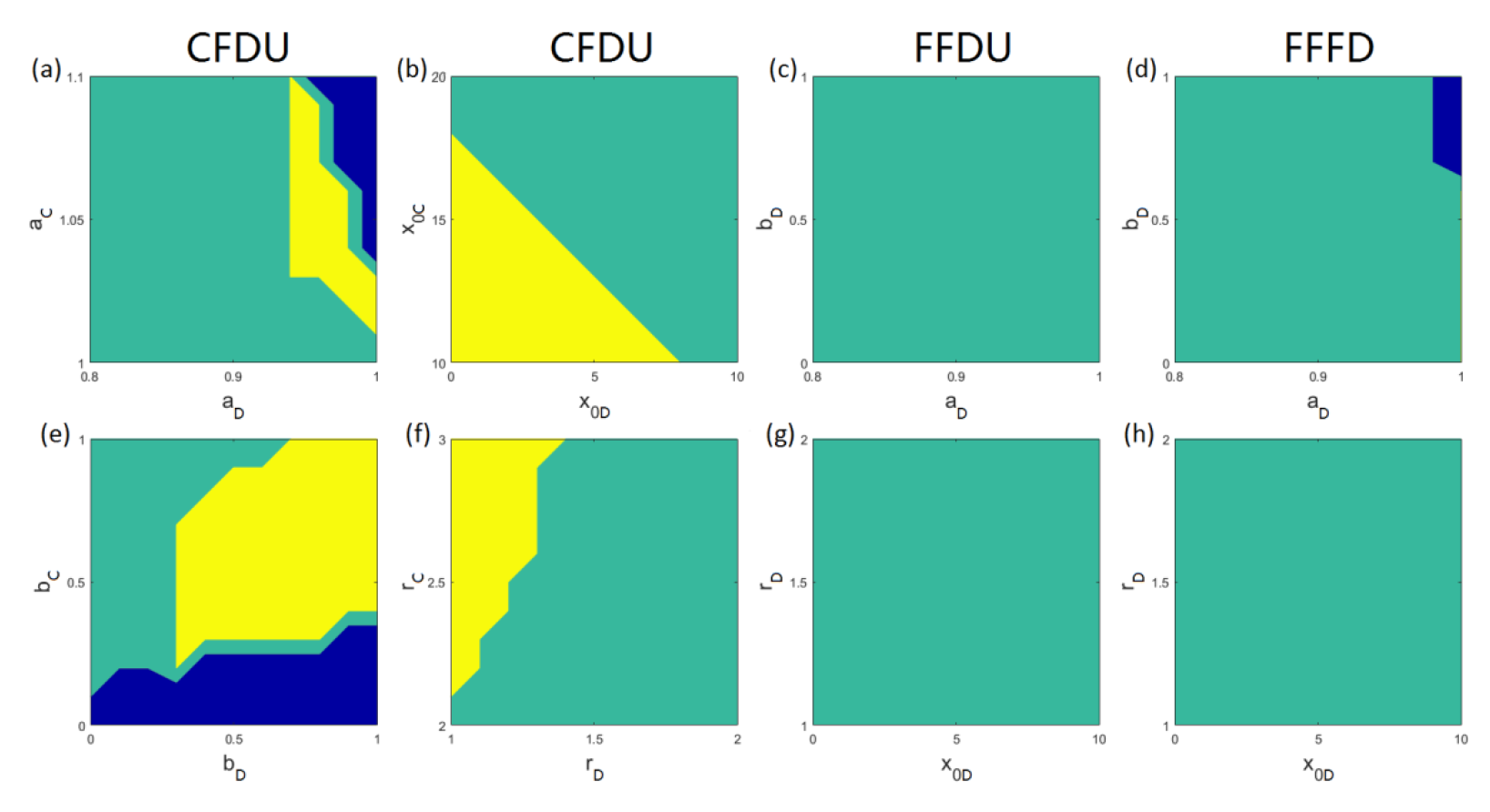 绿色区域：有奖励与无奖励的两种情况出现明显二分差异(bifurcation)，其中有奖励情况下的平均贡献高于无奖励情况。
黄色区域：在有明显差异的基础上，平均贡献的降低趋势被完全逆转。
蓝色区域：有奖励与无奖励的情况下平均贡献无明显差异，或都趋向于0。
结论：至少有一个合作者的存在对于奖励机制的成功是至关重要的。没有合作者的情况下，尽管可能出现二分差异，但奖励机制无法逆转衰退趋势。
讨论 Discussion
疑问 

先前提出的“基于收益的条件合作规则”虽然能说明问题，但未免过于简单。
既然被试者会根据上一期的博弈历史来决定本期策略，那再往前的历史是否会有影响？
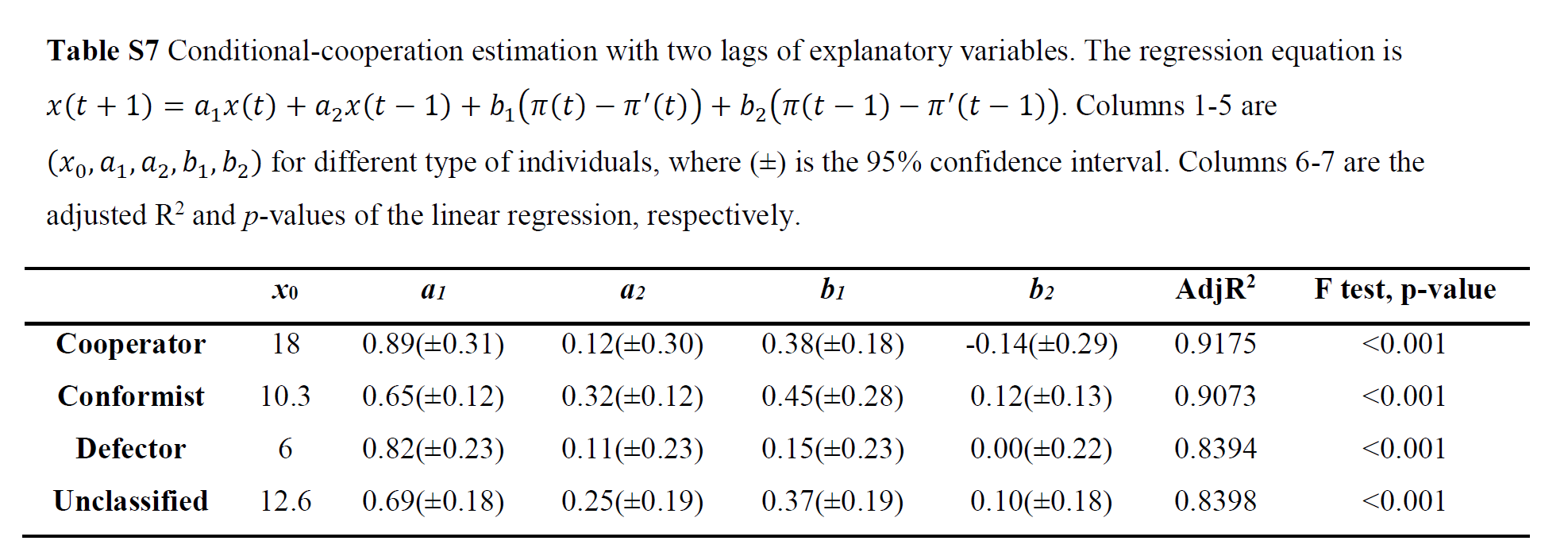 讨论 Discussion
结论 

行为实验研究发现，不论是合作者还是投机者，都愿意奖励贡献多的人。这个机制不仅成功提高了群体的合作水平，不需要从外部获得额外的资金，而且还有助于增加社会总福利。
被试者普遍使用条件合作行为，会根据其他人的贡献情况决定自己的贡献。
数值模拟指出，合作的提升是奖励机制和条件合作共同作用的结果，条件合作者的存在有利于奖励机制发挥作用。
Thanks！